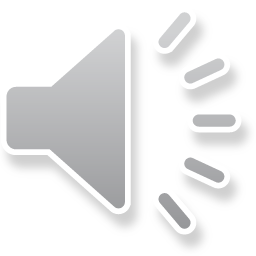 Project Description
Applications: 
Notice of Intent to Demolish 
Hillside Development Permit
Design Review
Variances
CEQA:  Categorical Exemption – 
Section 15301 Class 1 Existing Facilities
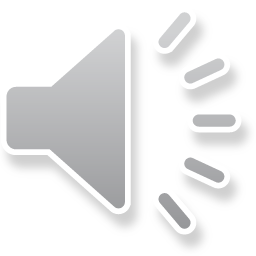 Additional Background Information
Presented to the Planning Commission on October 13, 2020 
Concern with design
Took the following actions:
Directed Applicant to work with Vice-Chair Lesak
Seek DRB recommendation
Continued the project to the next PC meeting
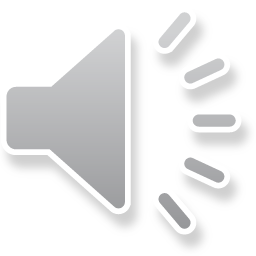 [Speaker Notes: The Planning Commission and public had design concerns and suggestions which are listed below:
 
From the Planning Commission: 
Lower the roof height; 
Reduce the height of the garage;
Reduce the scale of the south elevation; 
Reconsider the exterior stairs on the south elevation; 
Reduce the size of the windows on the south elevation; and
Difficulty in making the findings for the downhill building variance request.
 
From the Public:
Break-up the massing of the roof and house from the street;
Do not increase the height of the structure;
Fenestration, i.e., the new windows, should replicate and look like the existing wood divided lite windows;
The existing half timbering design should be applied to the new front gables;
Extra attention should be focused on the north gable and minimized on the south/garage gable; and
The new garage door should be the same style as the existing and should not have windows.]
Aerial View
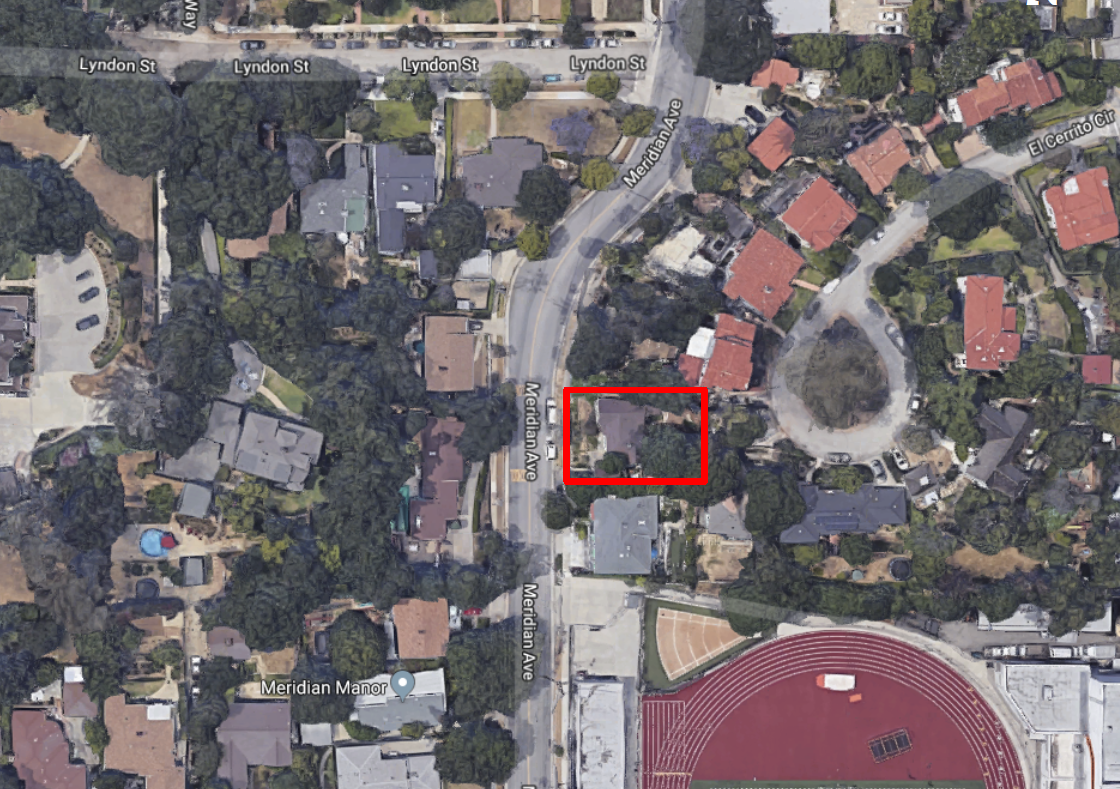 N
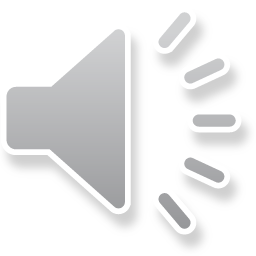 Street View
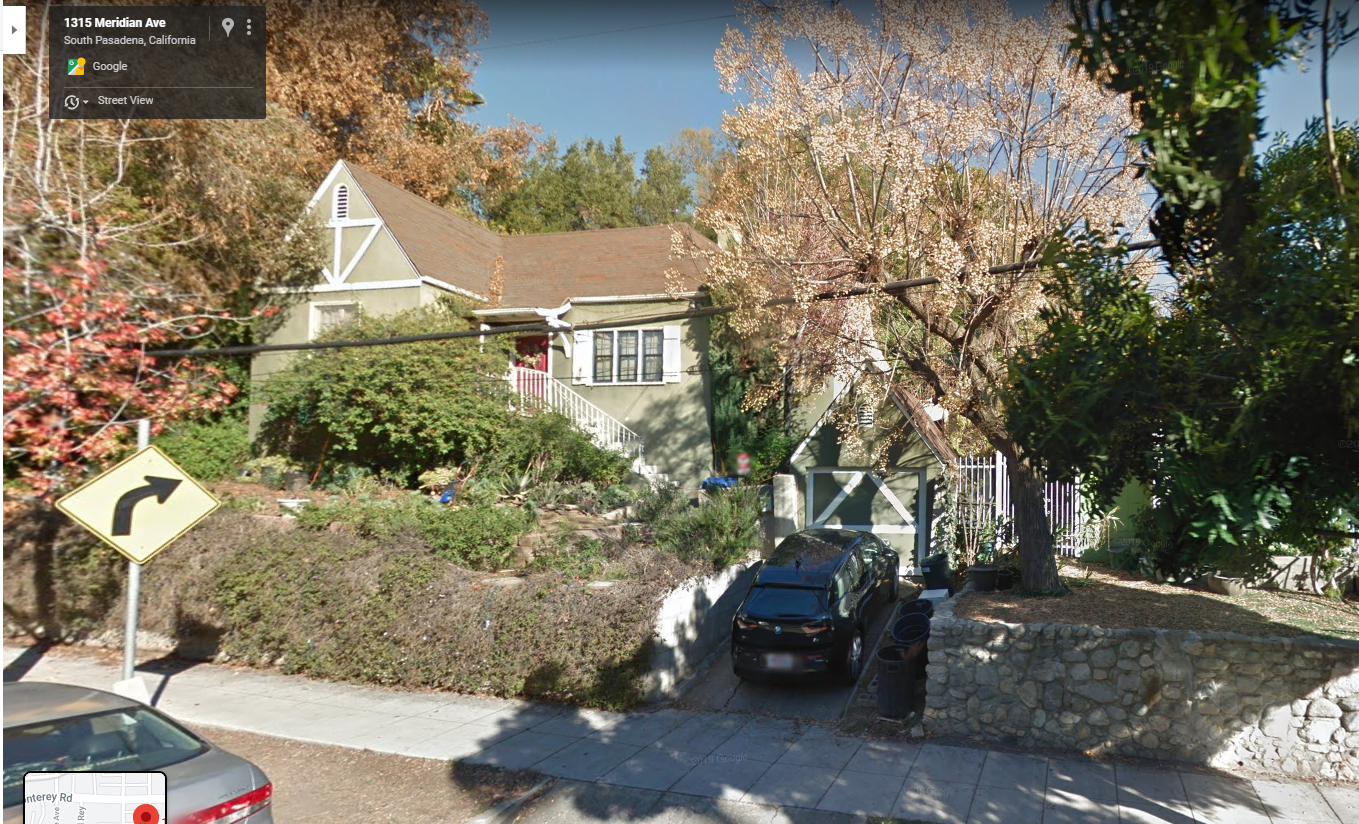 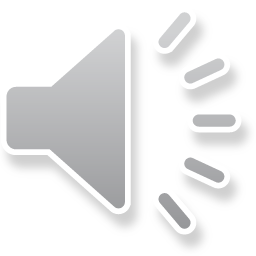 Existing Site Plan
New Proposed Site Plan
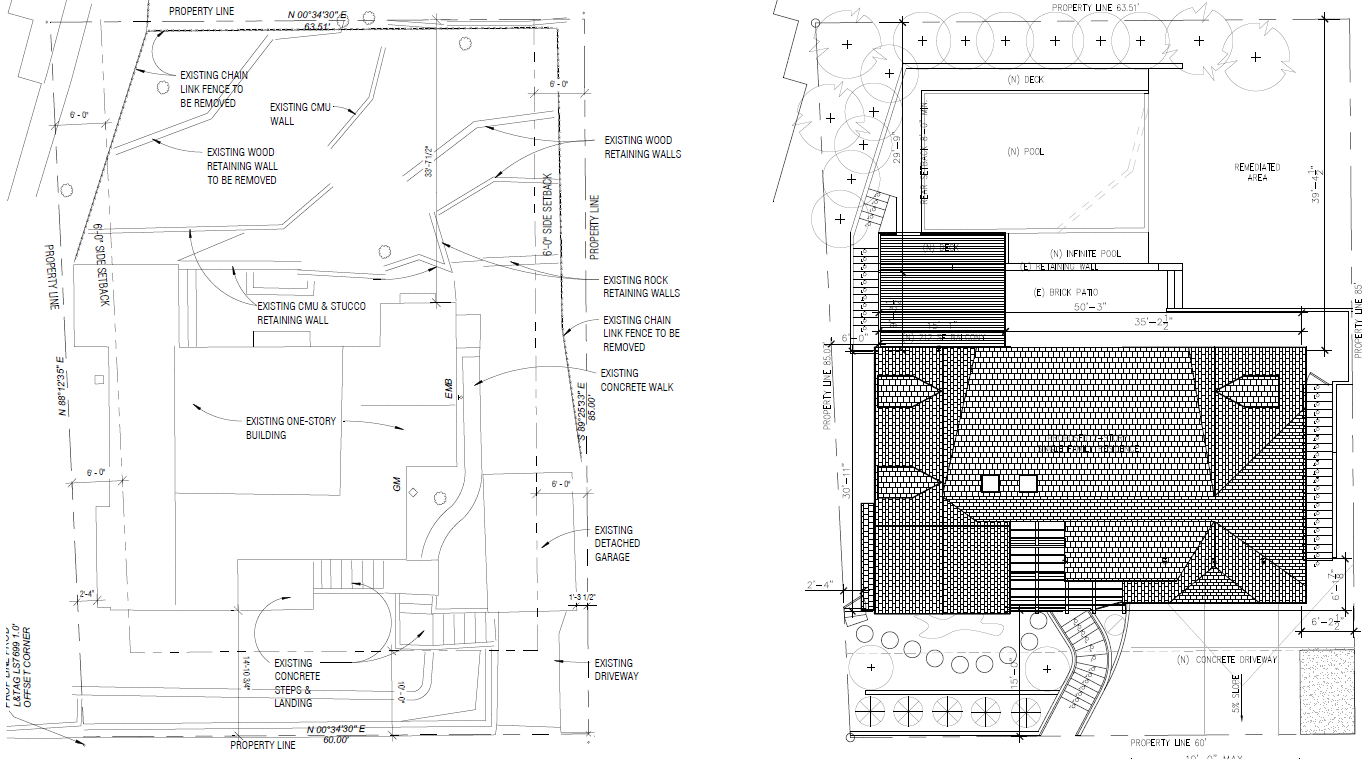 N
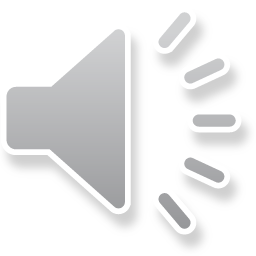 Demo Plan
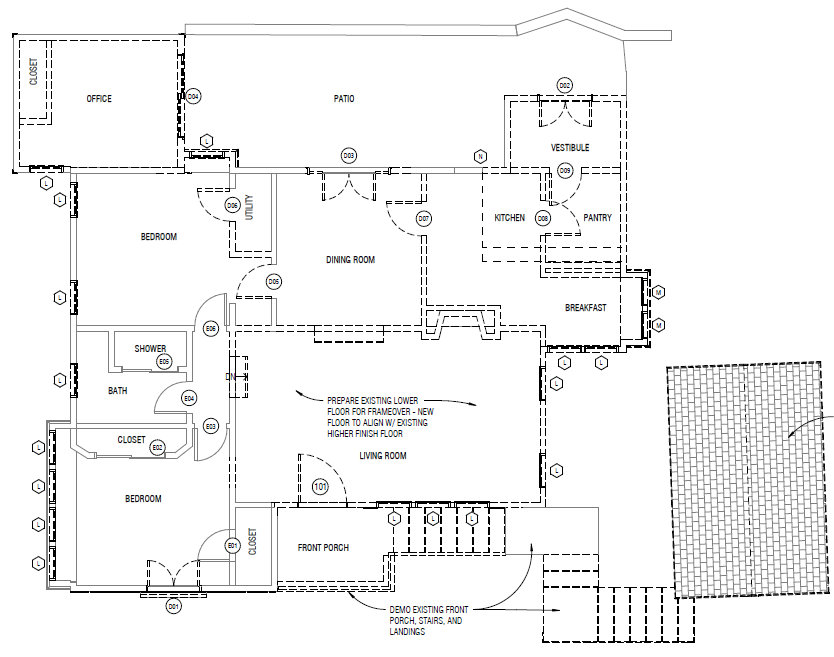 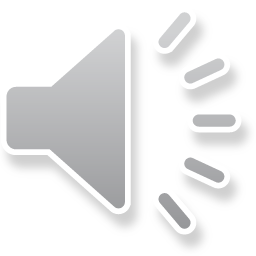 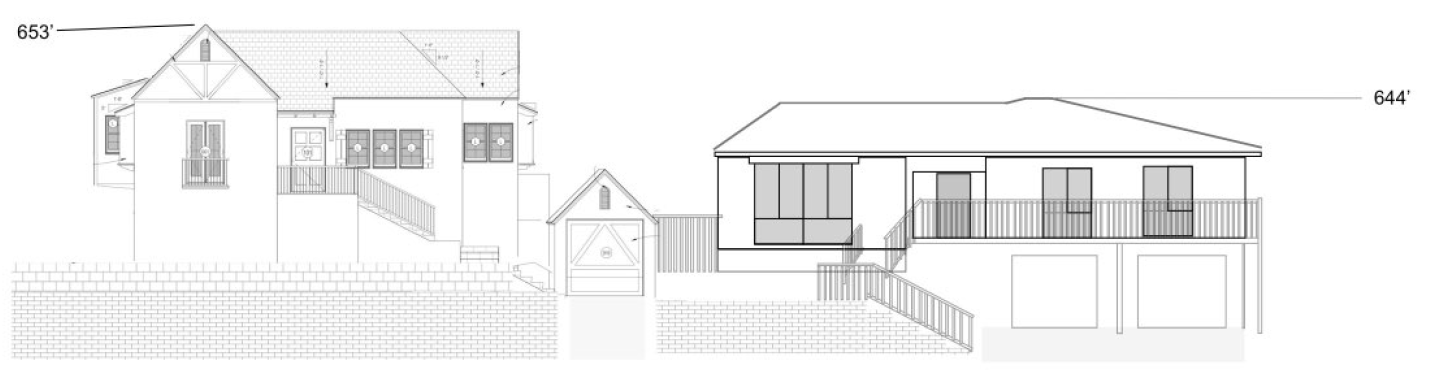 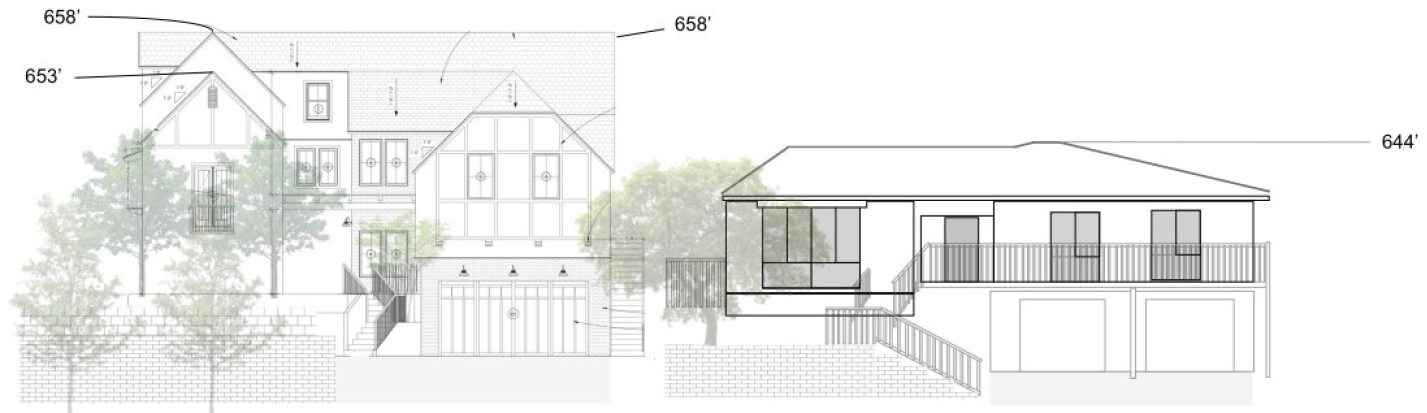 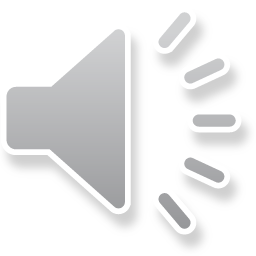 Existing & Proposed West (Front) Elevation
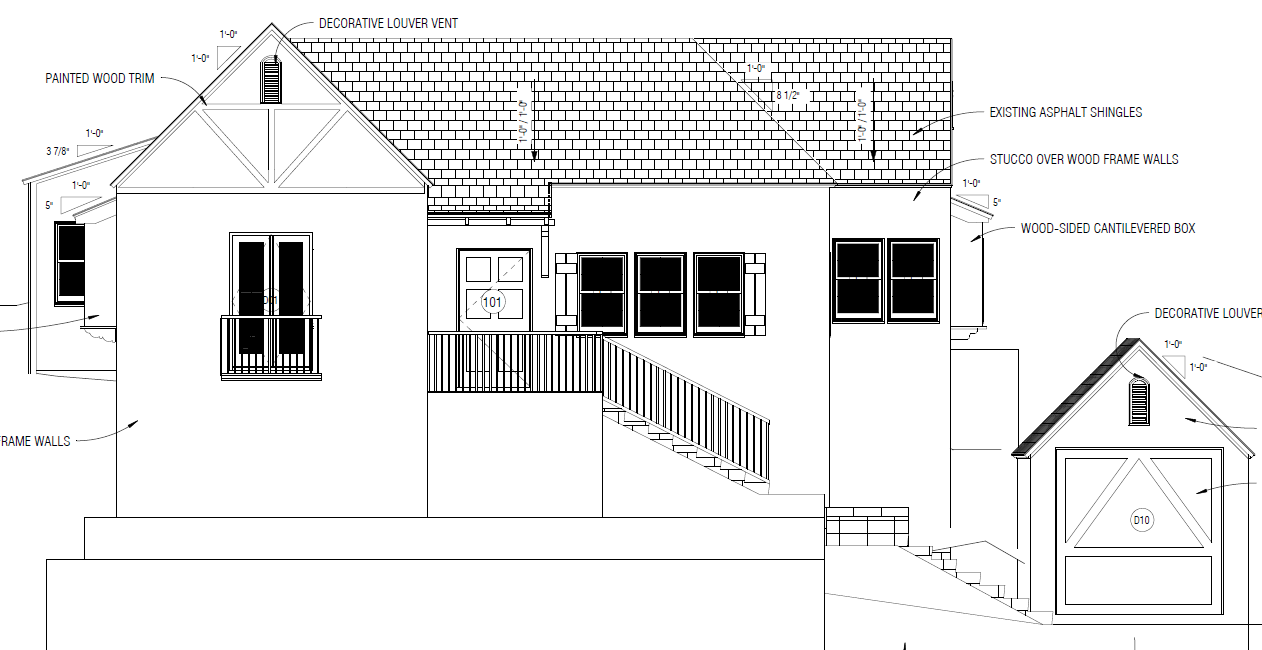 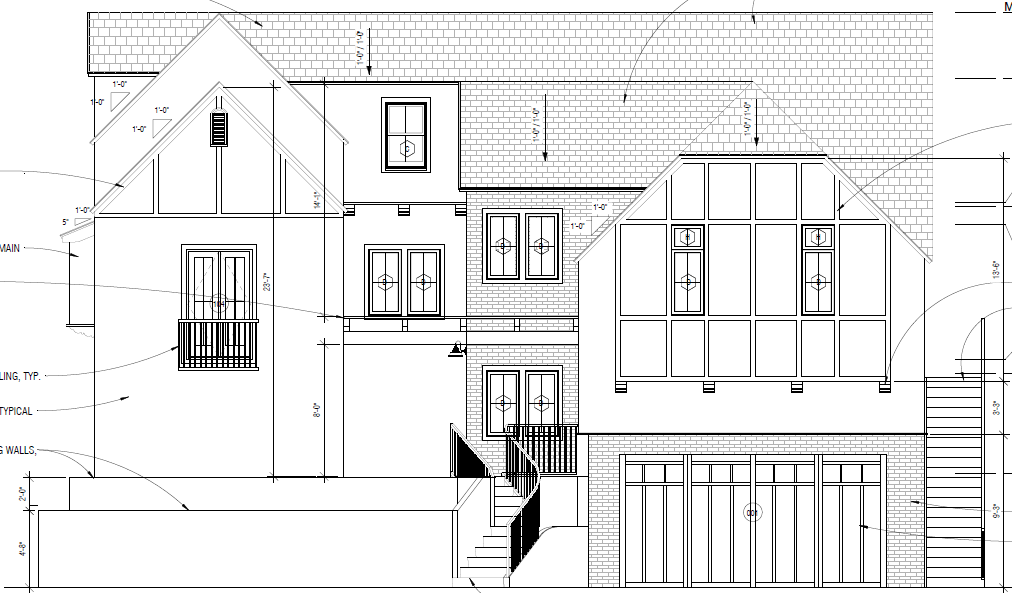 Existing
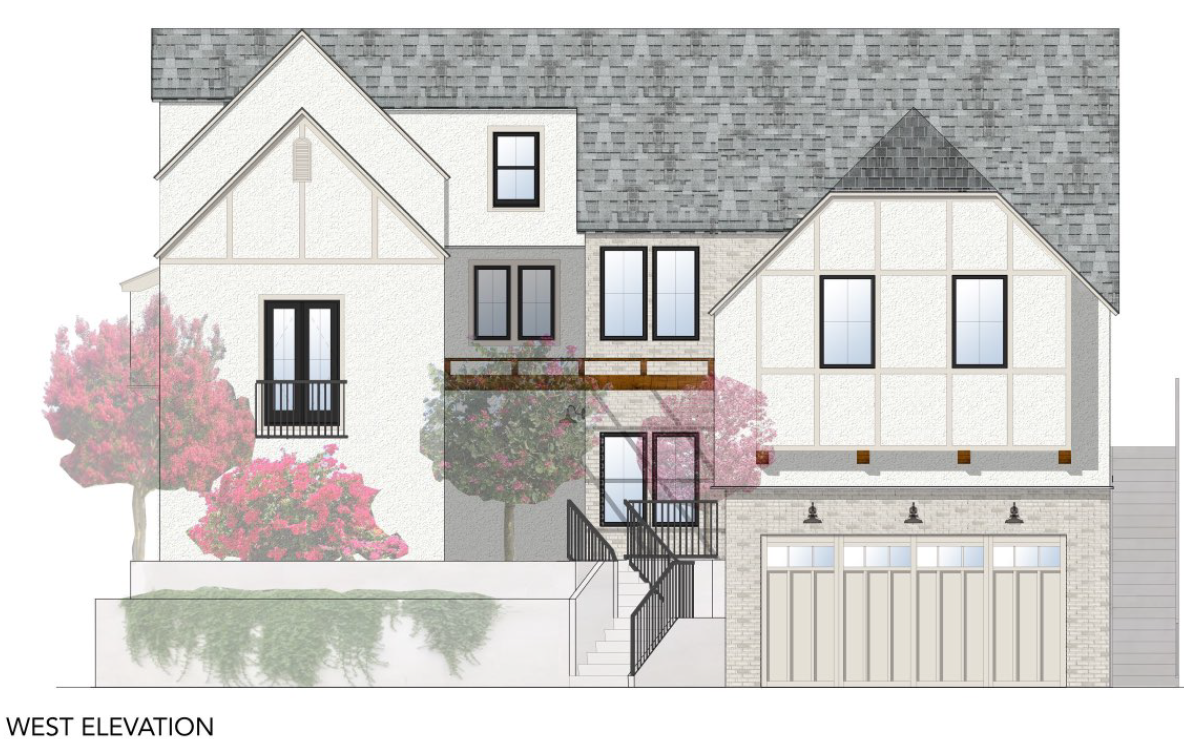 New Proposal
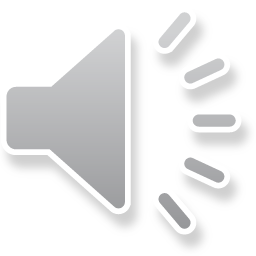 Seen by PC on 10-13-20
Existing & Proposed North Elevation
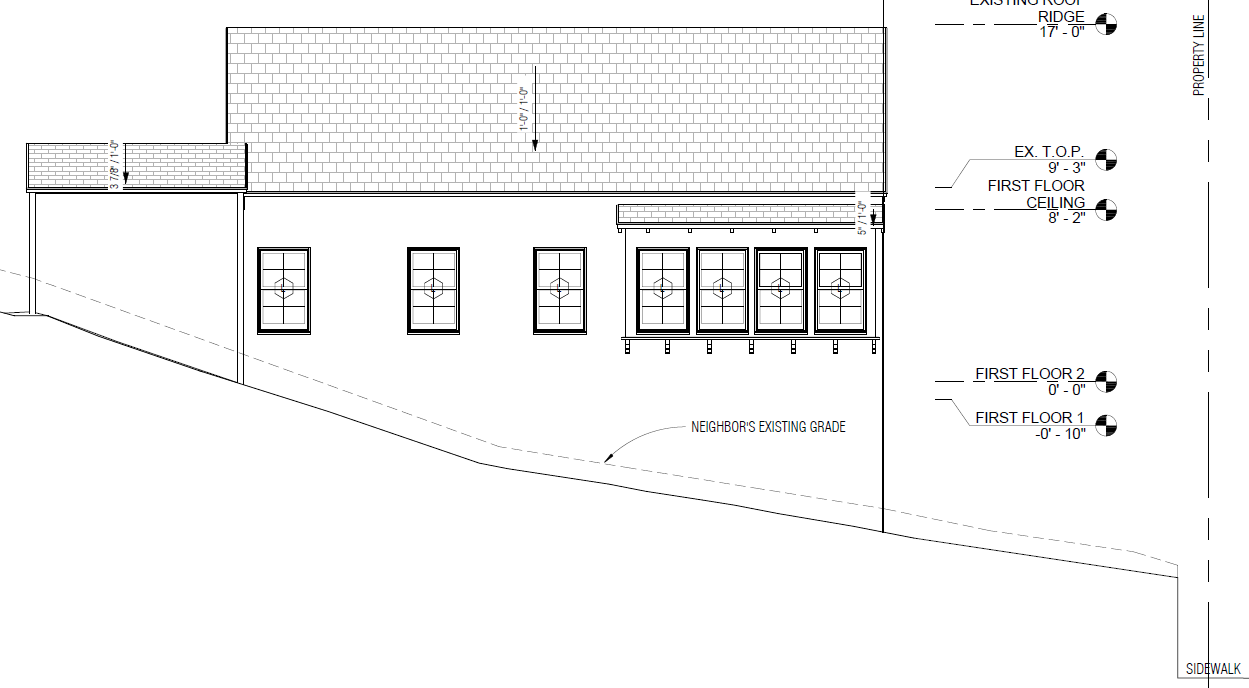 Existing
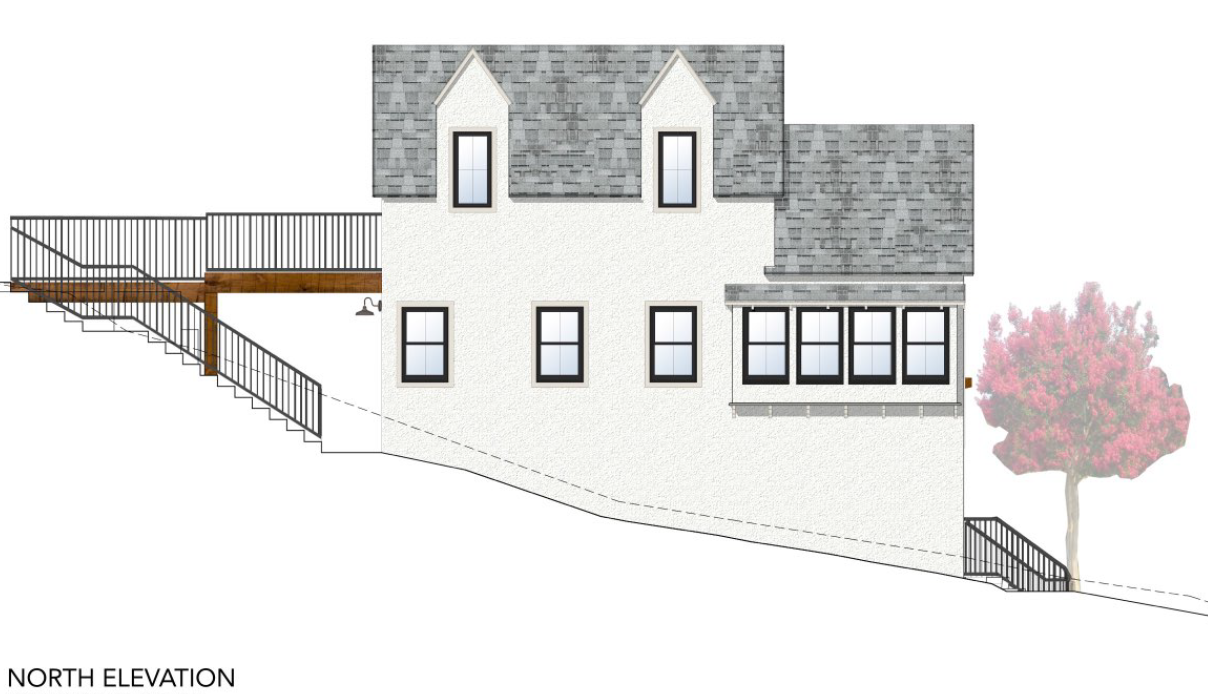 Proposed
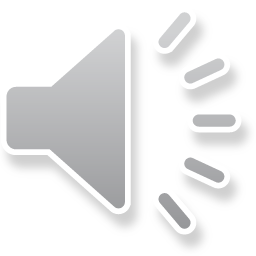 Existing & Proposed South Elevation
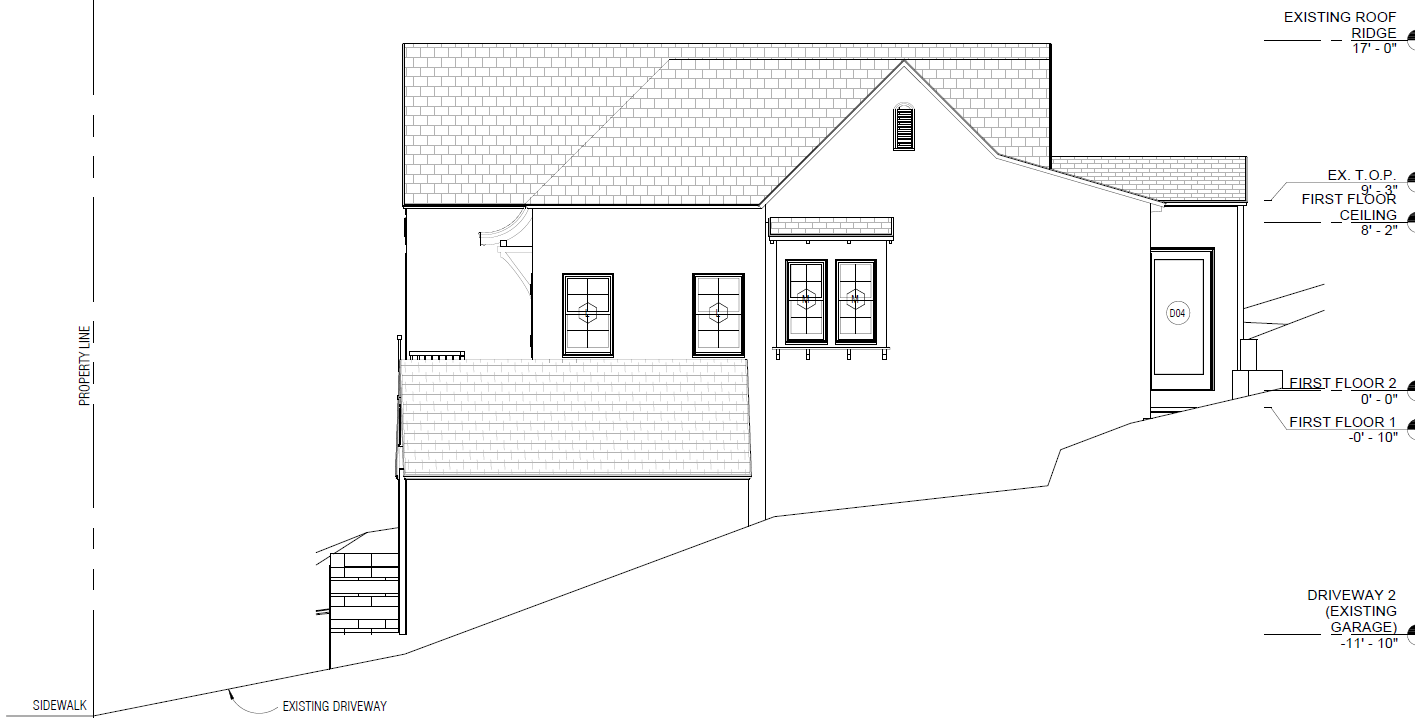 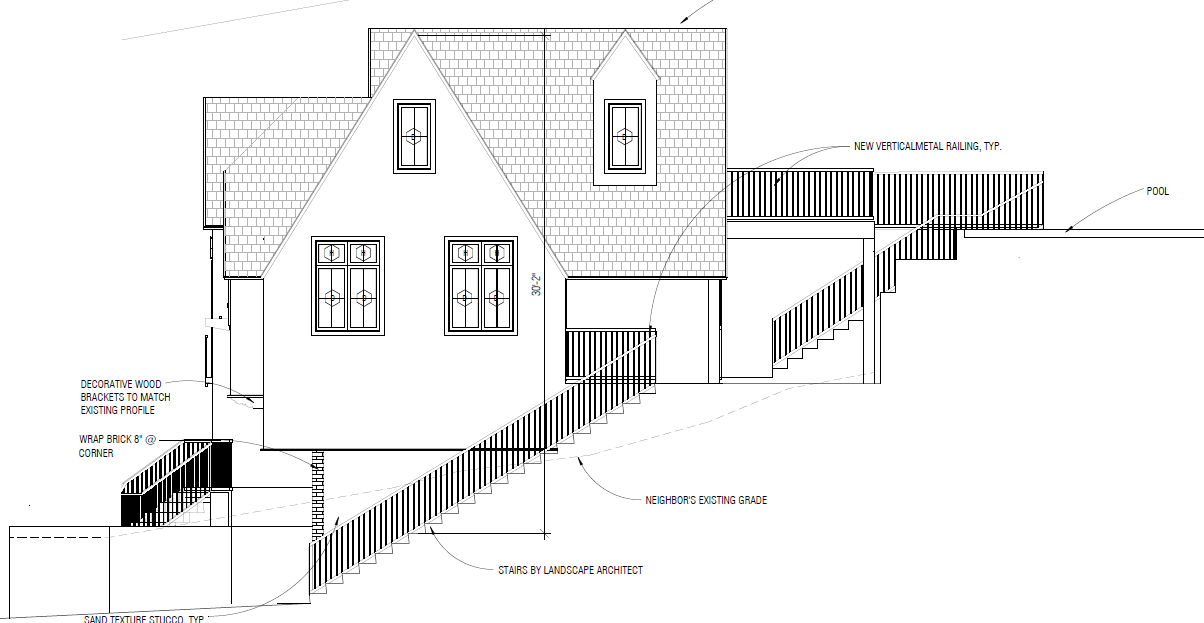 Existing
New Proposal
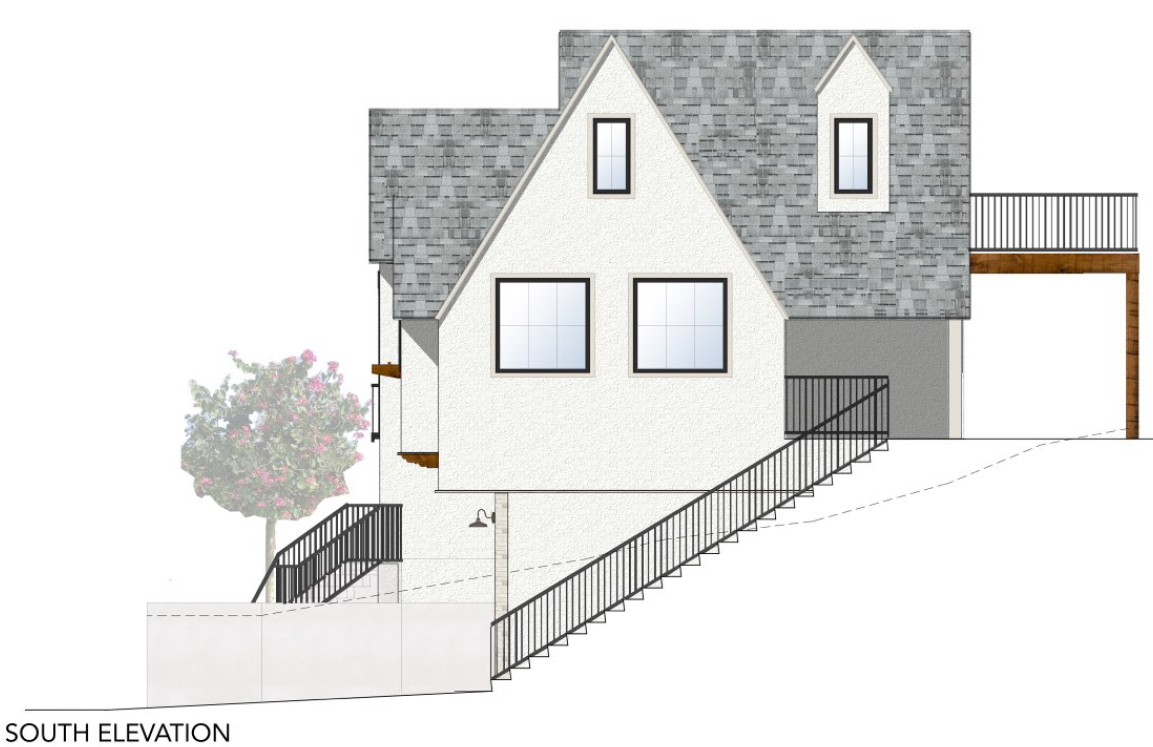 Seen by PC on 10-13-20
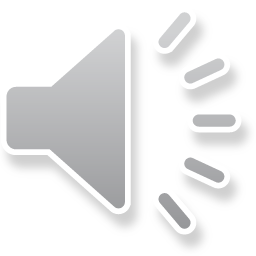 Existing & Proposed East (Rear) Elevations
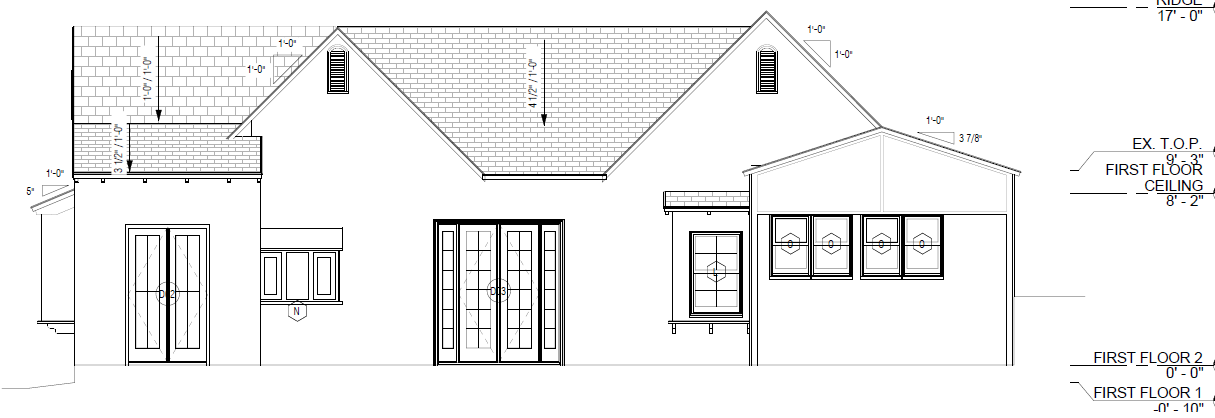 Existing
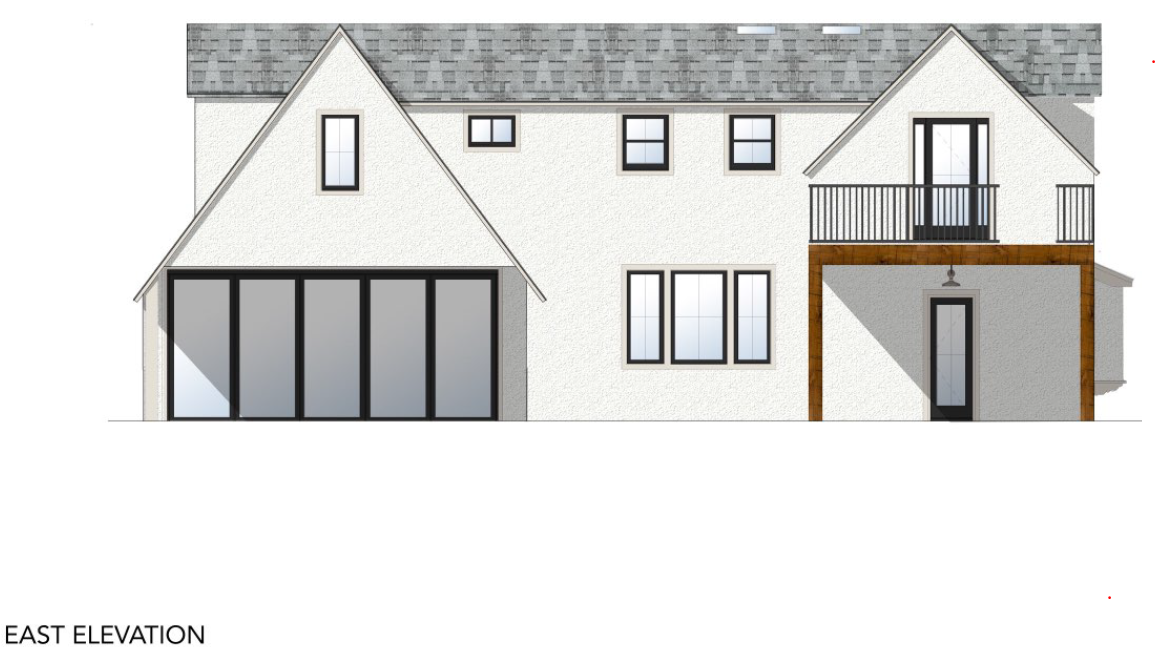 Proposed
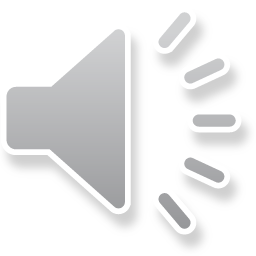 Variance - Exceed Three (3) Feet High and Over 10 Feet in Length Exterior Staircase Within the Front and Side Yard Setback
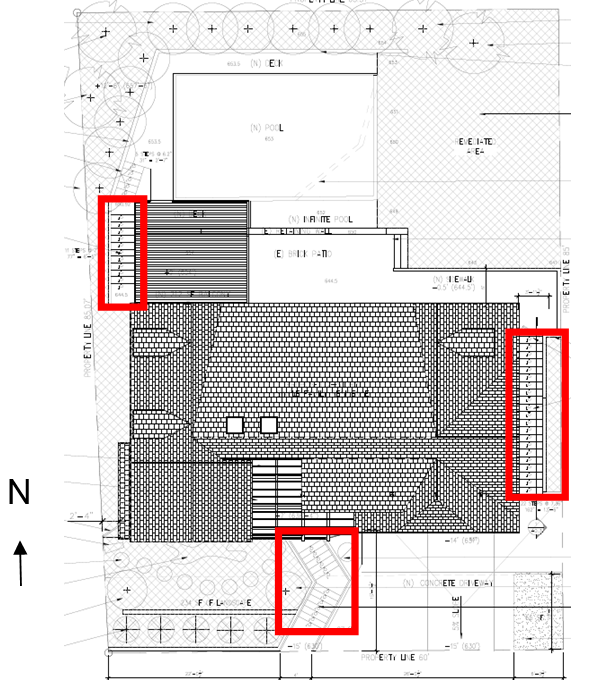 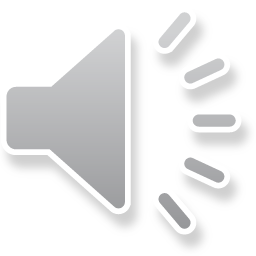 Variance - To Reduce the Percentage of Lot to Natural State
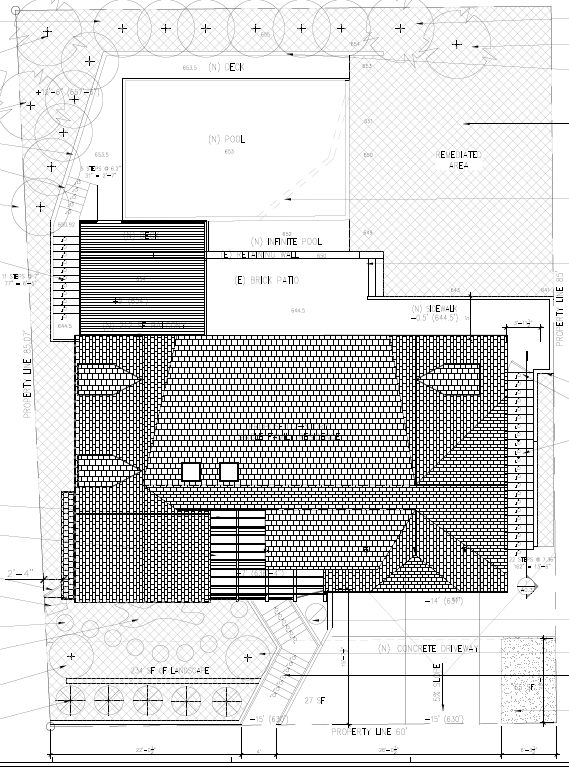 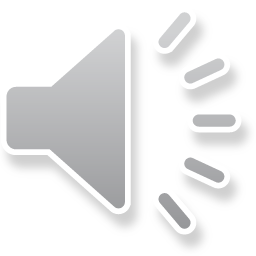 Variance - For Downhill Building Wall to Exceed 15 Feet in Height
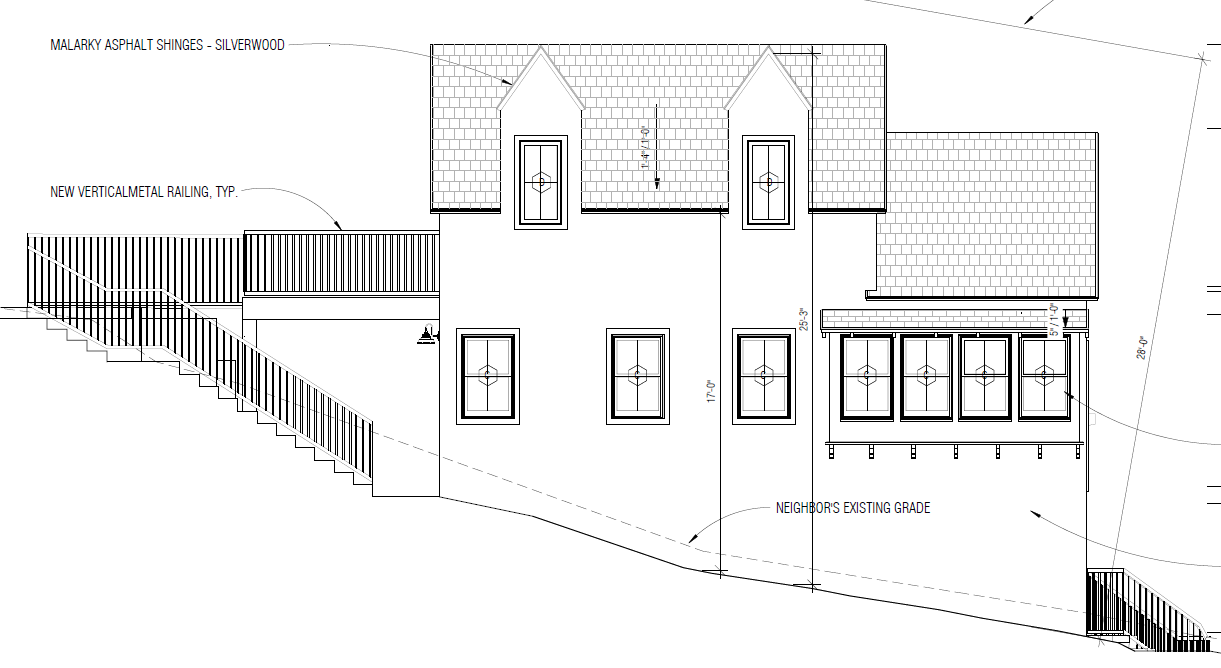 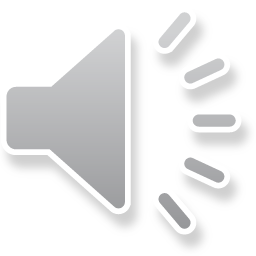 Staff Recommendation:
For the Design Review Board provide a recommendation to the Planning Commission on both the design review and the requested variances.
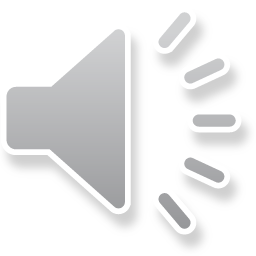 Design Review Board Options:
Approval of the revised design as submitted.

 Approval of the revised design with conditions for design changes.

 Denial of the revised design.
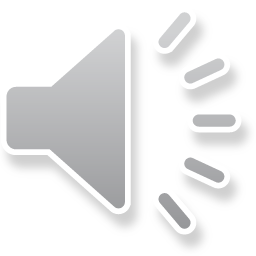 Questions?
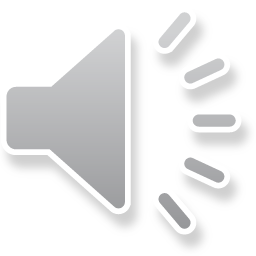 [Speaker Notes: This concludes staff presentation.]